EXAMINATION QUESTIONS - STRUTS AND TIES
WORLD ASSOCIATION OF TECHNOLOGY TEACHERS	https://www.facebook.com/groups/254963448192823/	www.technologystudent.com © 2023 V.Ryan © 2023
HELPFUL LINKS:	https://technologystudent.com/struct1/strut1.htm
1. What is a STRUT?	2 marks
2. What is a TIE?
2 marks
3a. The diagram below, shows a beam held in position by a steel rod. Label the STRUT and TIE.	2 marks

3b.  Describe  the  forces  being  applied  to  the STRUT.	2 marks
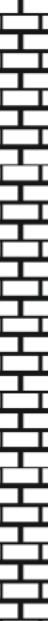 ROD
3c. Describe the forces being applied to the TIE.
2 marks
BEAM
W
WALL
EXAMINATION QUESTIONS - STRUTS AND TIES
WORLD ASSOCIATION OF TECHNOLOGY TEACHERS	https://www.facebook.com/groups/254963448192823/	www.technologystudent.com © 2023 V.Ryan © 2023
HELPFUL LINKS:	https://technologystudent.com/struct1/strut1.htm
4a. The diagram below, shows the roof and floor beams of a house. Label the forces being applied to each beam.	2 marks
W
ROOF BEAMS
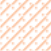 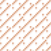 FLOOR BEAM
4b. Explain the forces being applied to each beam.
2 marks
5. On a separate sheet of paper / PowerPoint slide, draw a diagram of any part of a building and label the forces being applied to it. Include struts, and ties.
Include a written explanation (below).	5 marks